Entrenamiento en pruebas objetivas
Cálculo Multivariado
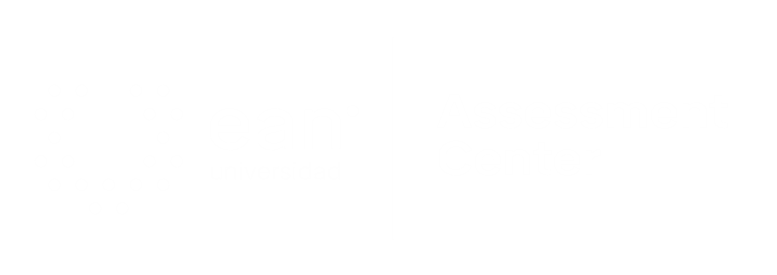 Apreciados docente y estudiantes
El siguiente entrenamiento está diseñado para que puedan familiarizarse con la estructura y funcionamiento de las pruebas objetivas. Con este documento ustedes tendrán la posibilidad de conocer en detalle los principales componentes de los ítems que conforman la prueba objetiva.

Este entrenamiento ha sido construido con información equivalente a la que se encuentra en las pruebas reales, por lo que se espera que los estudiantes obtengan herramientas esenciales para su apropiado desempeño en las pruebas.

¡Bienvenidos!
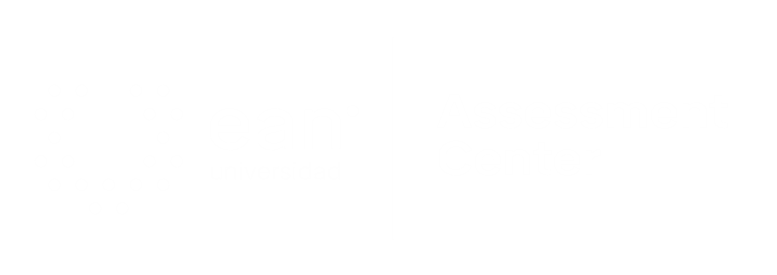 Comencemos…
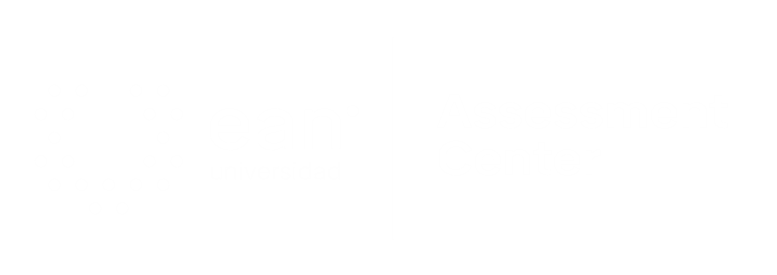 1. Caso o situación problémica
En el manejo de una empresa, el Gerente requiere, en cada momento de evaluación de su empresa, conocer la utilidad o beneficios que ella está produciendo. El Gerente le pide que analice el beneficio de su empresa, sabiendo que la función de beneficios es B(x,y) = x√y  + x^2,  donde x e y son las cantidades producidas diariamente de dos artículos P y Q. Las producciones actuales son 10 unidades diarias de P y 16 de Q.
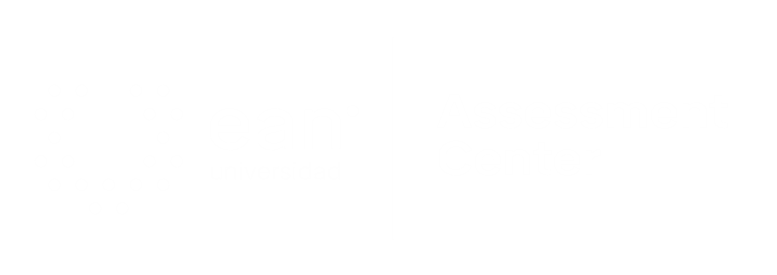 Enunciado
¿Qué dato le daría usted al Gerente sobre el beneficio de la empresa?
Opciones de respuesta
a. B(10,16)  = 140 u.m.
b. B(10,16)  = 100 u.n.
c. B(10,16)  = 80 u.m.
d. B(10,16)  = 60.
a
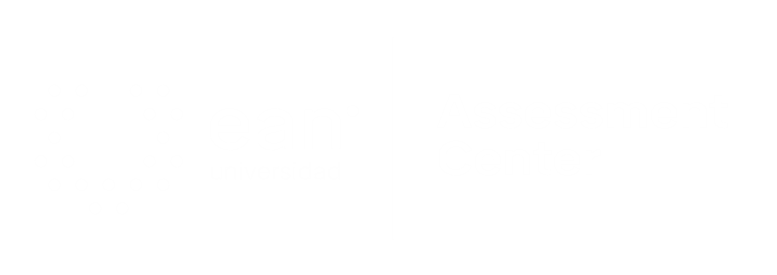 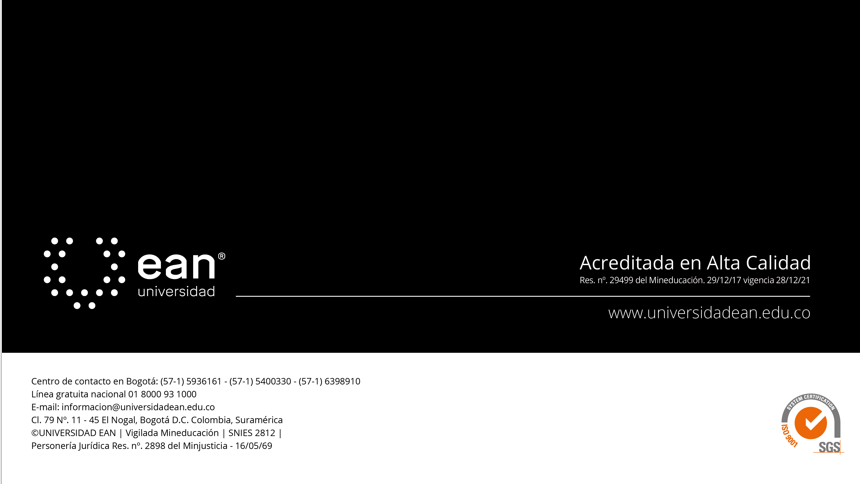